常州西藏民族中学
新闻发布平台
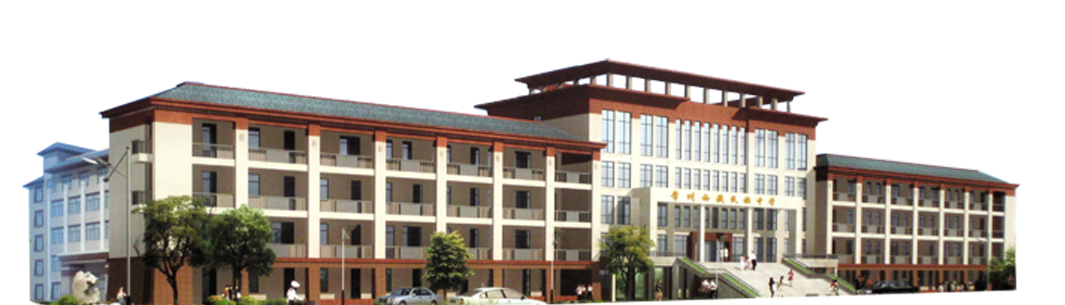 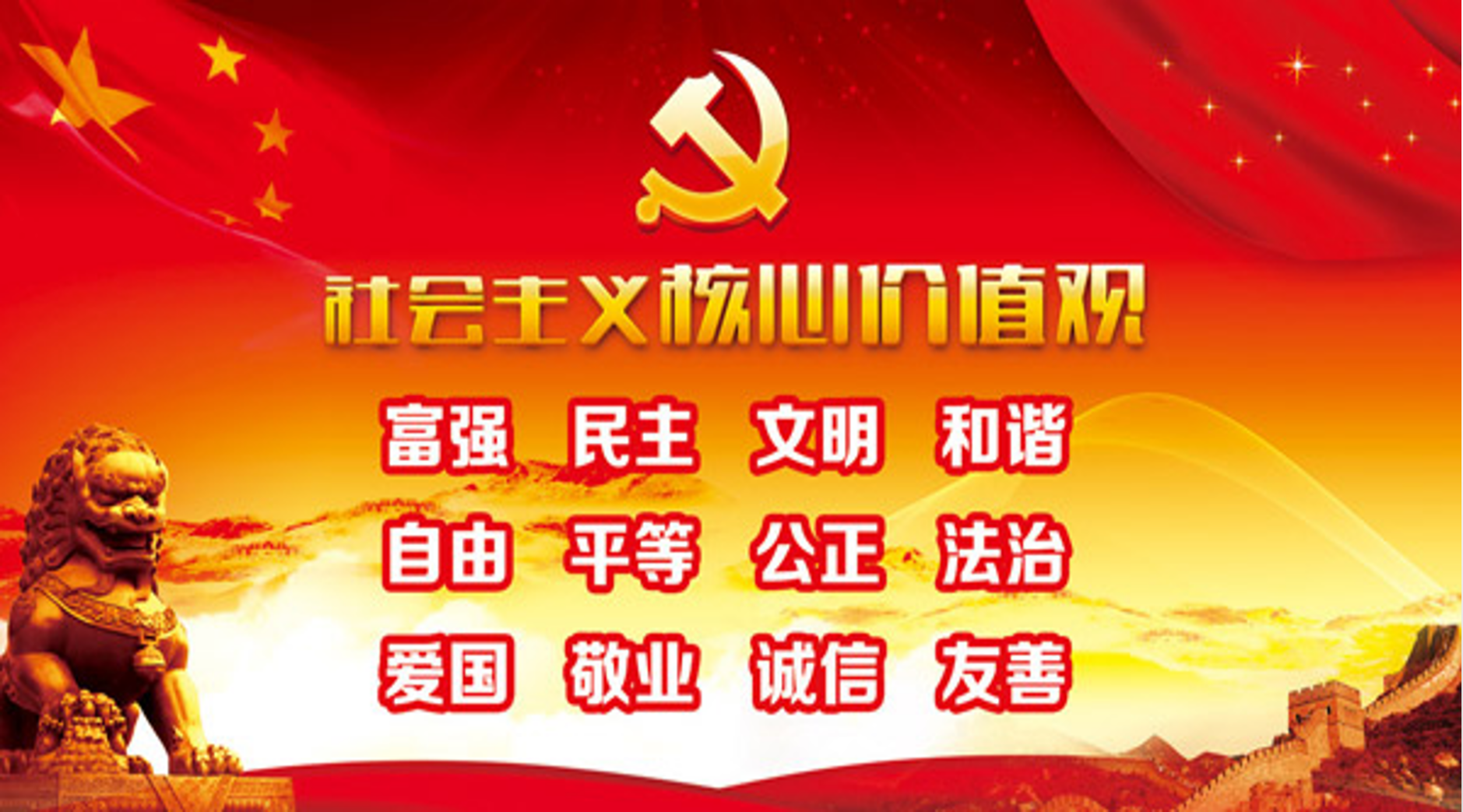 应知应会篇
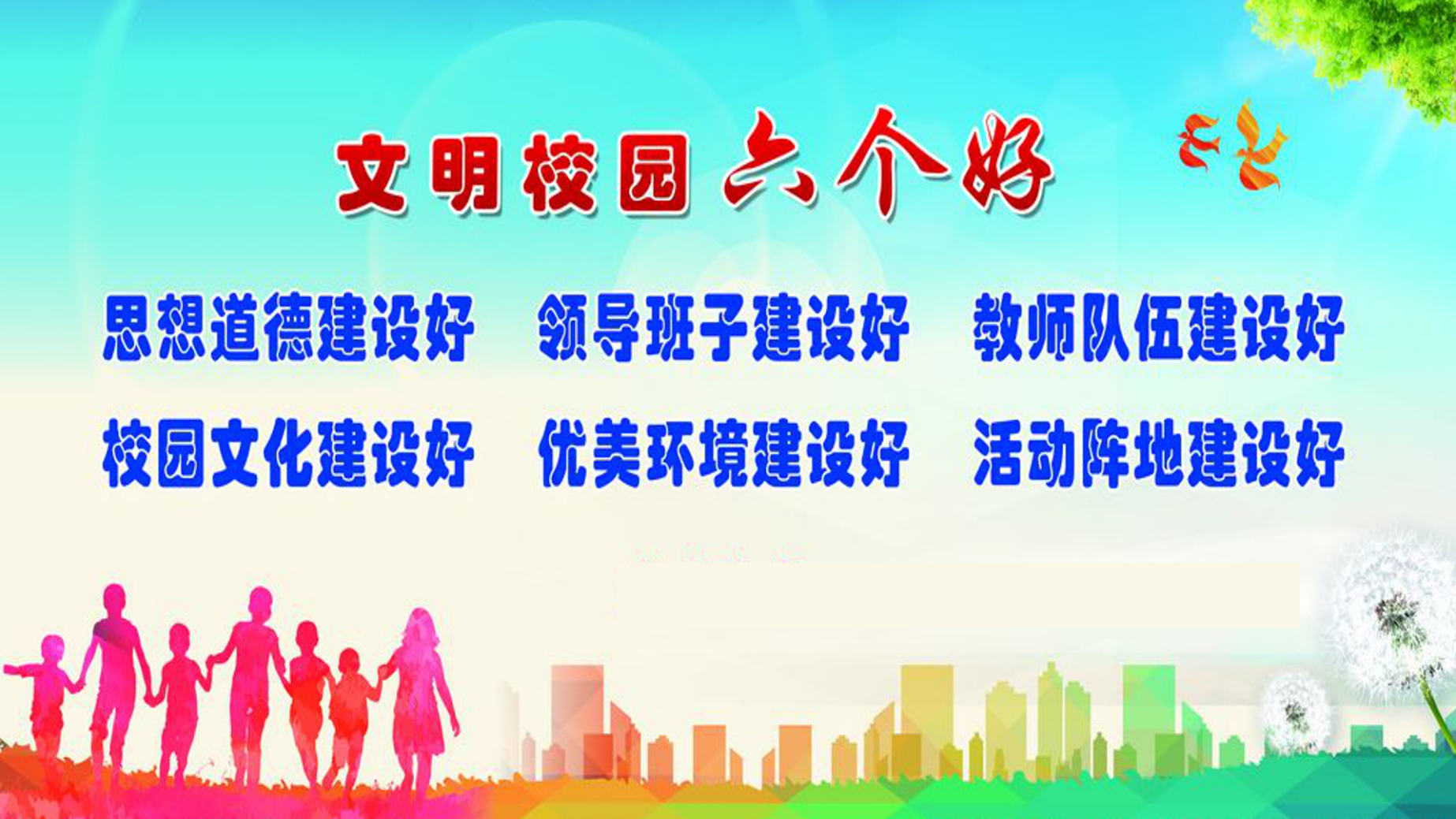 应知应会篇
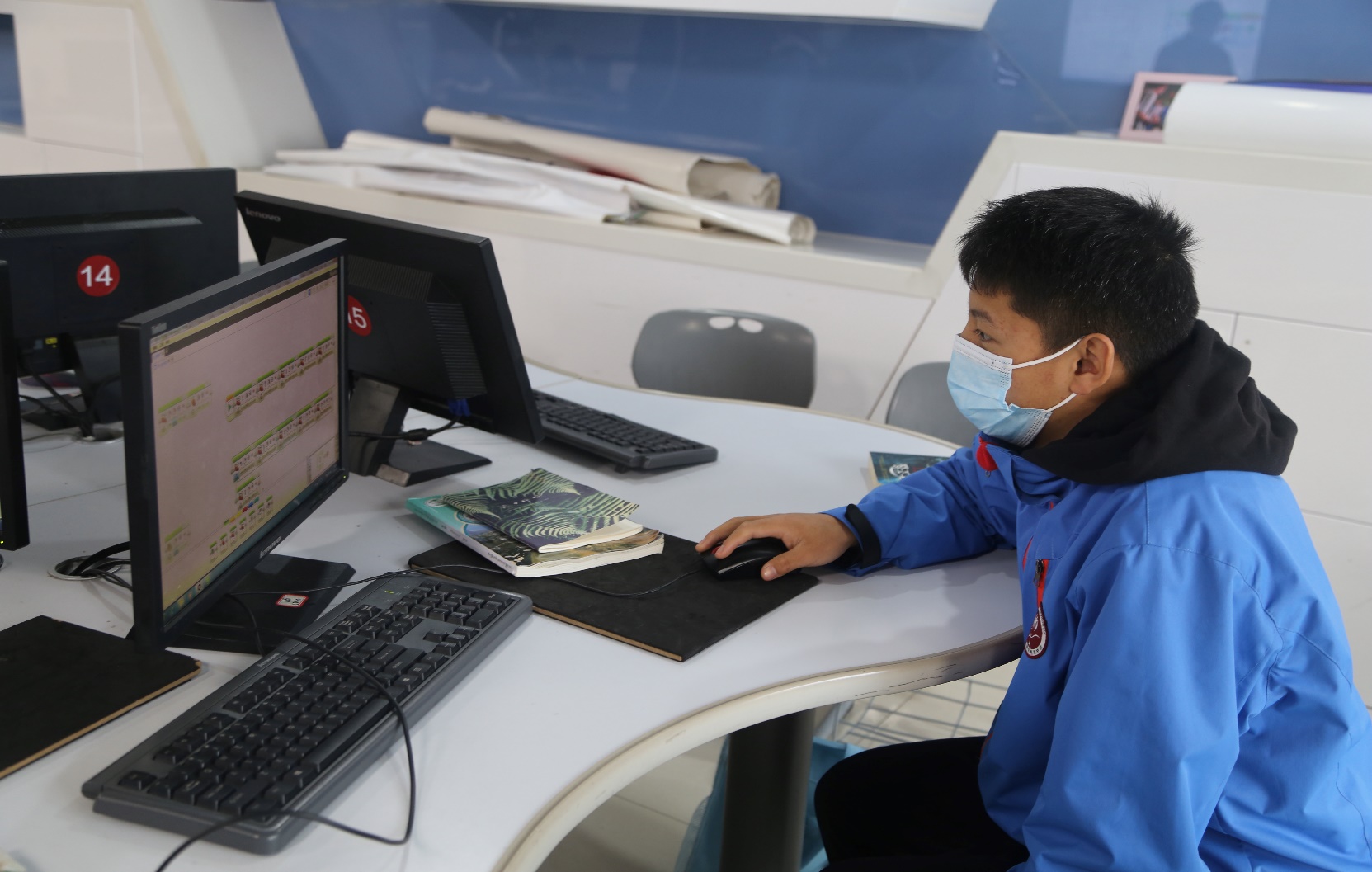 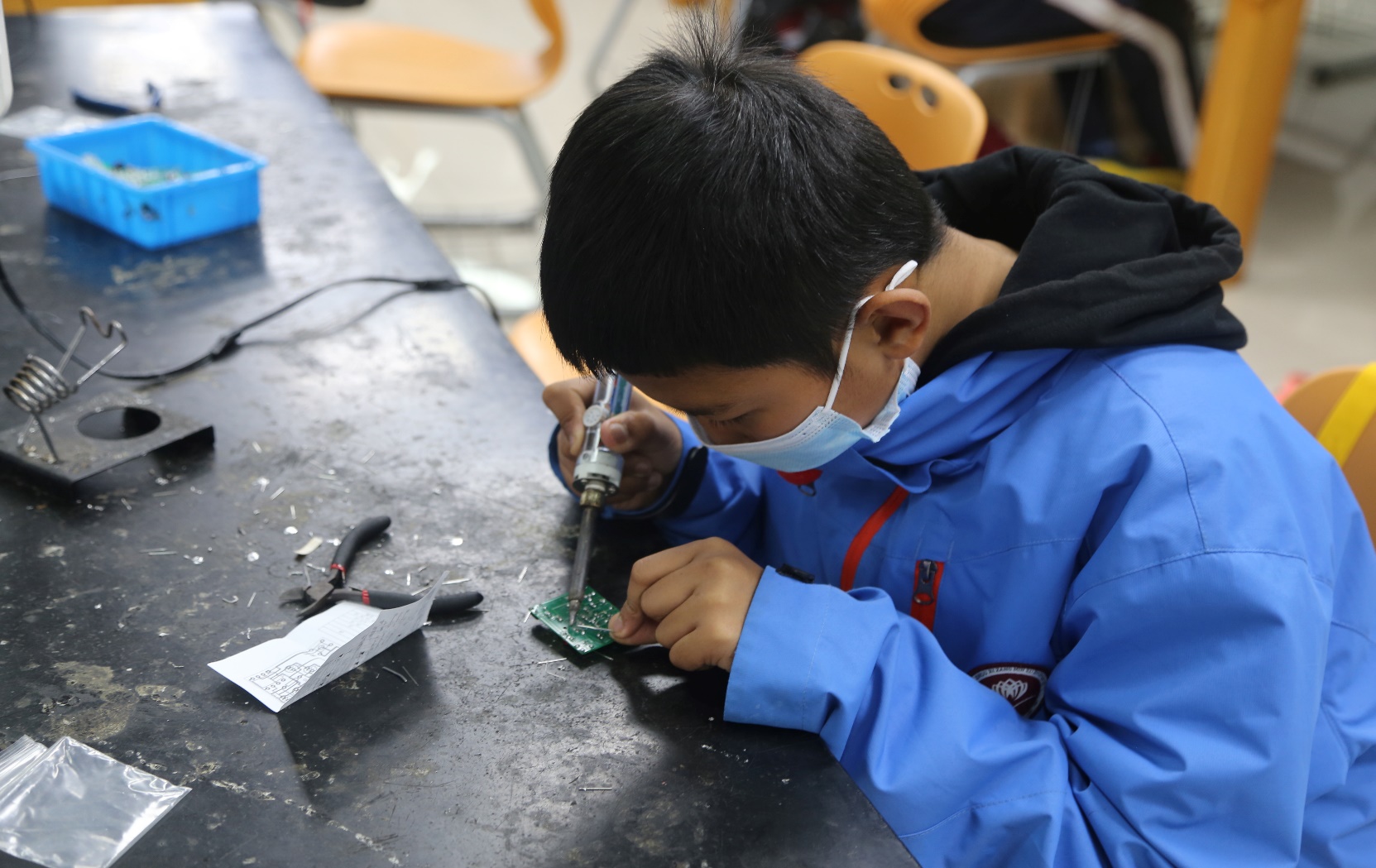 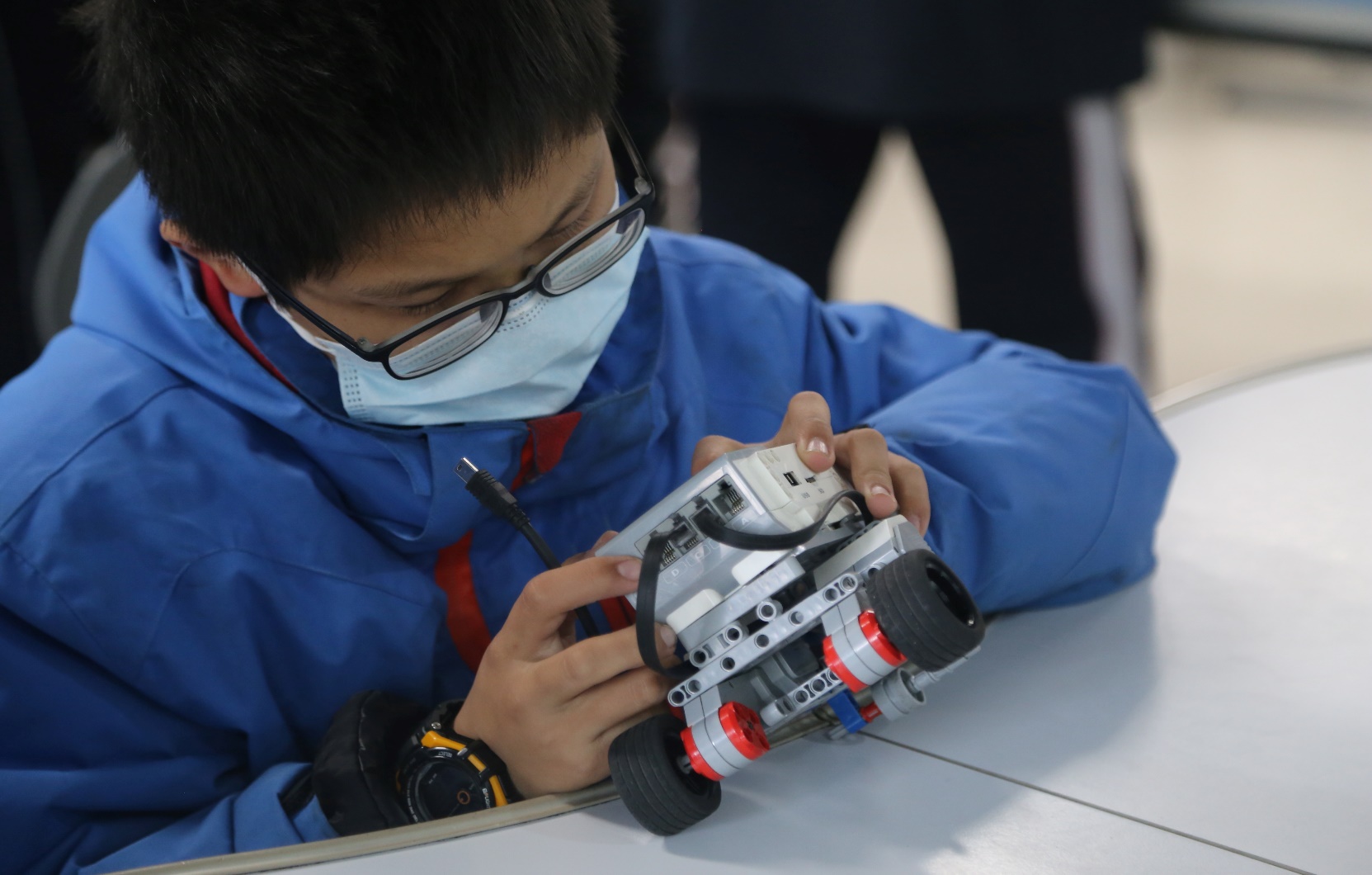 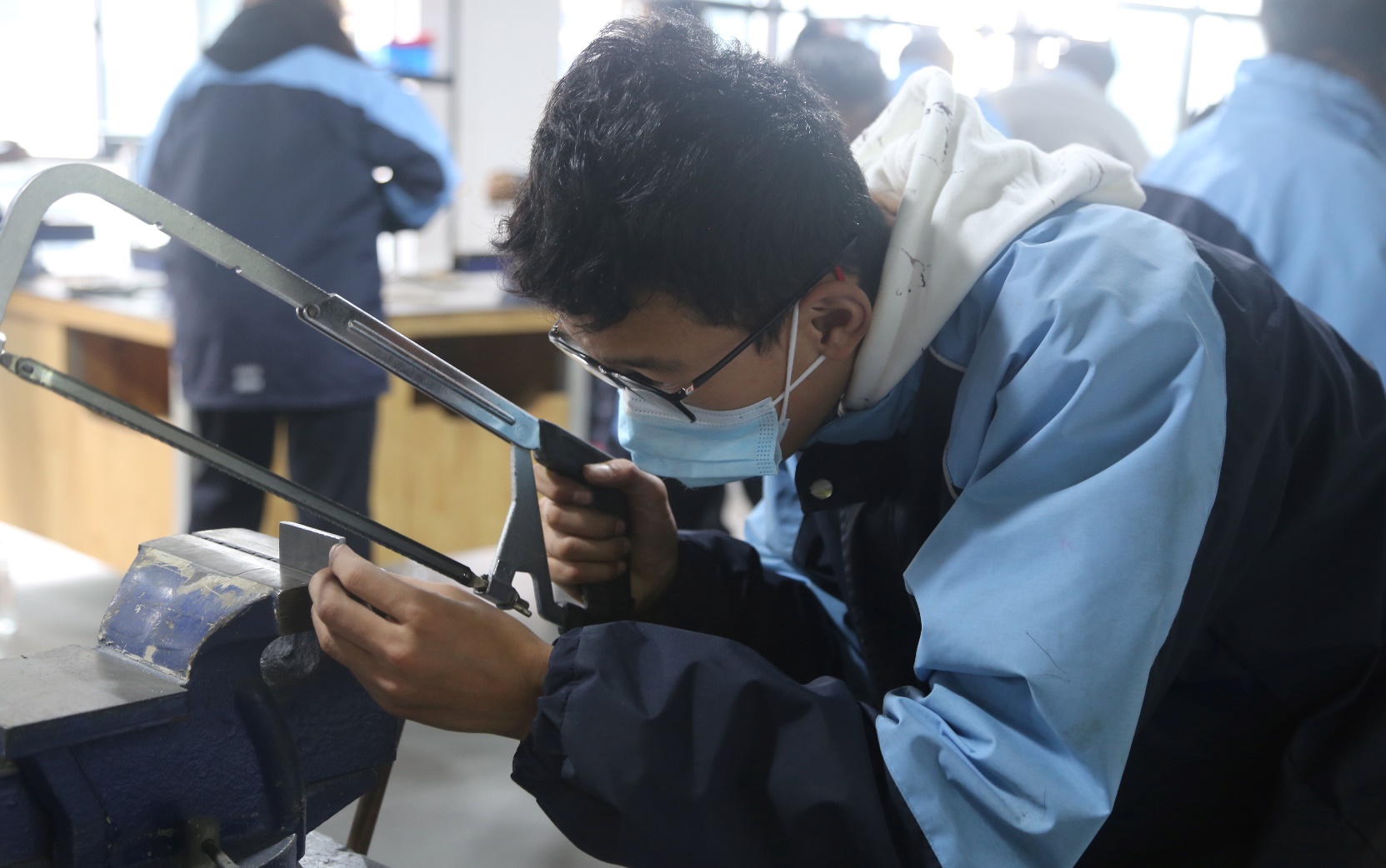 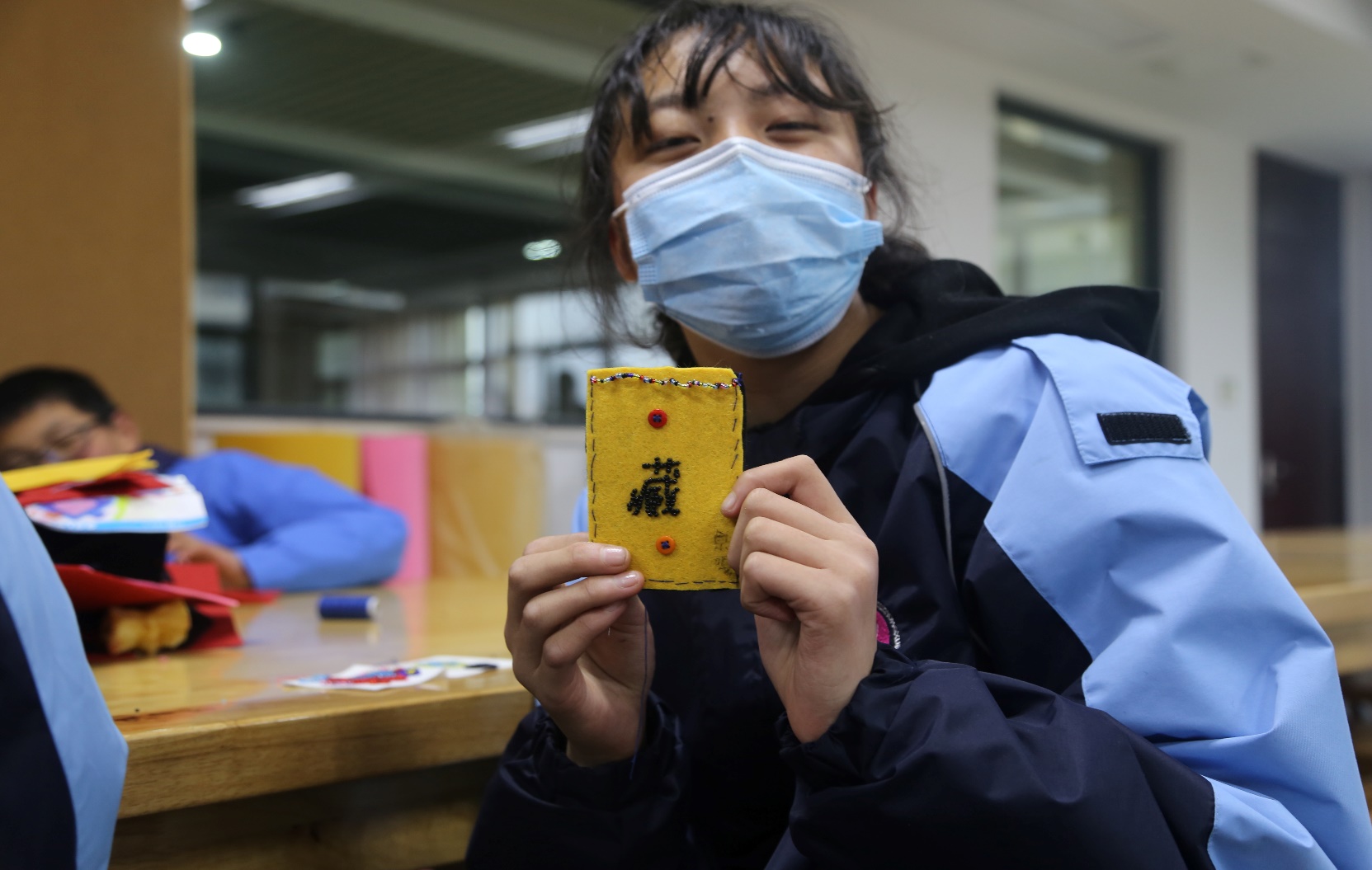 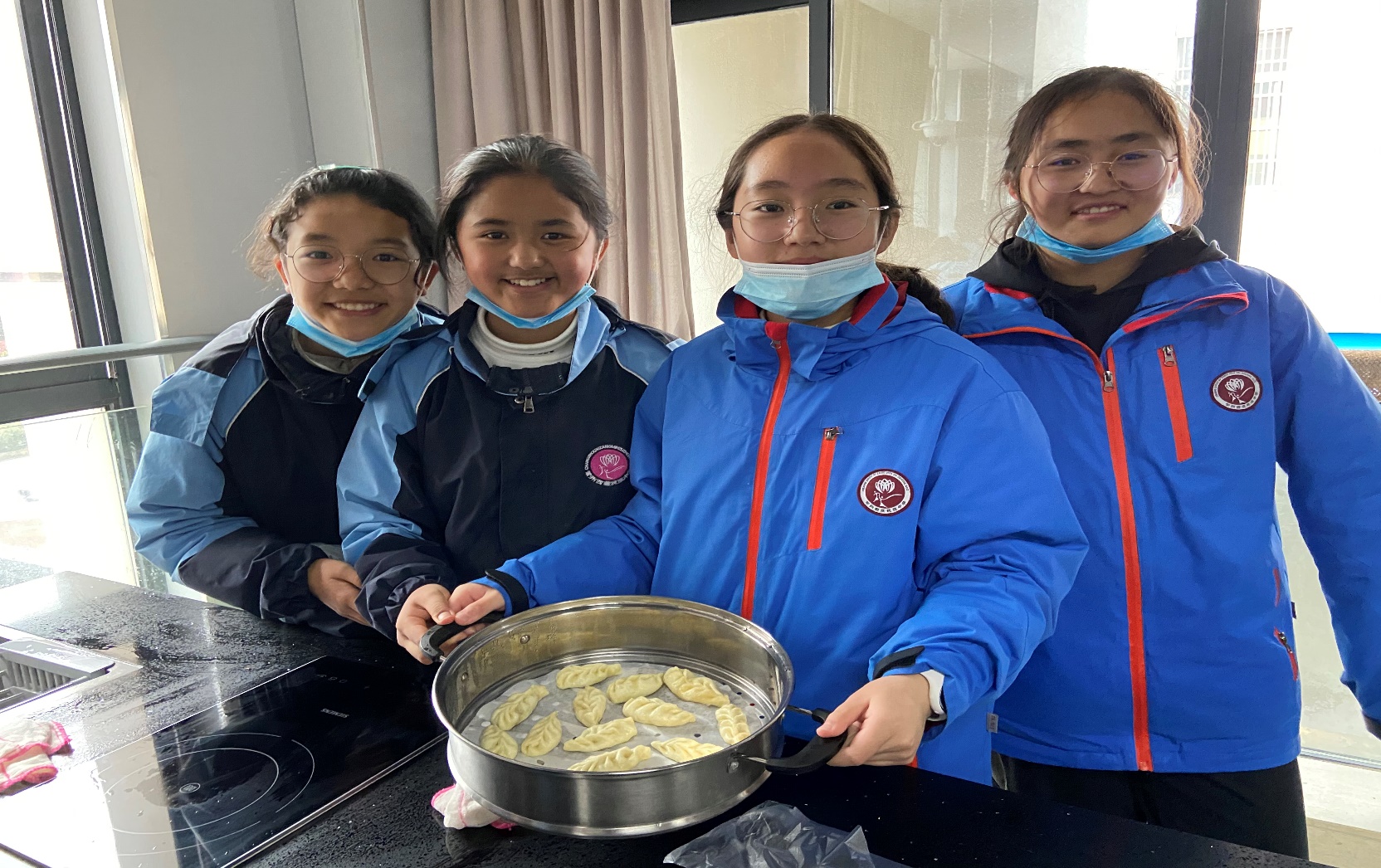 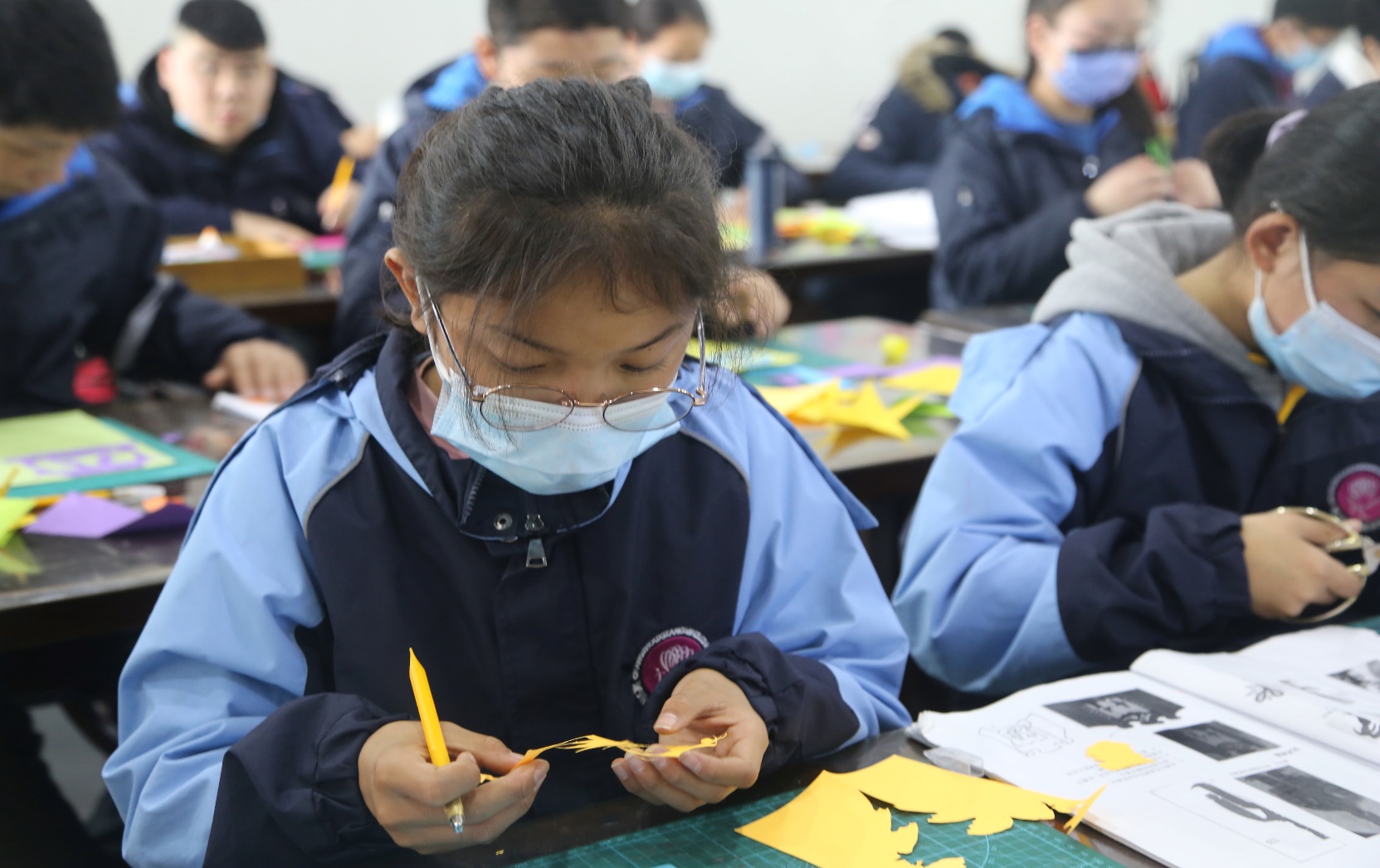 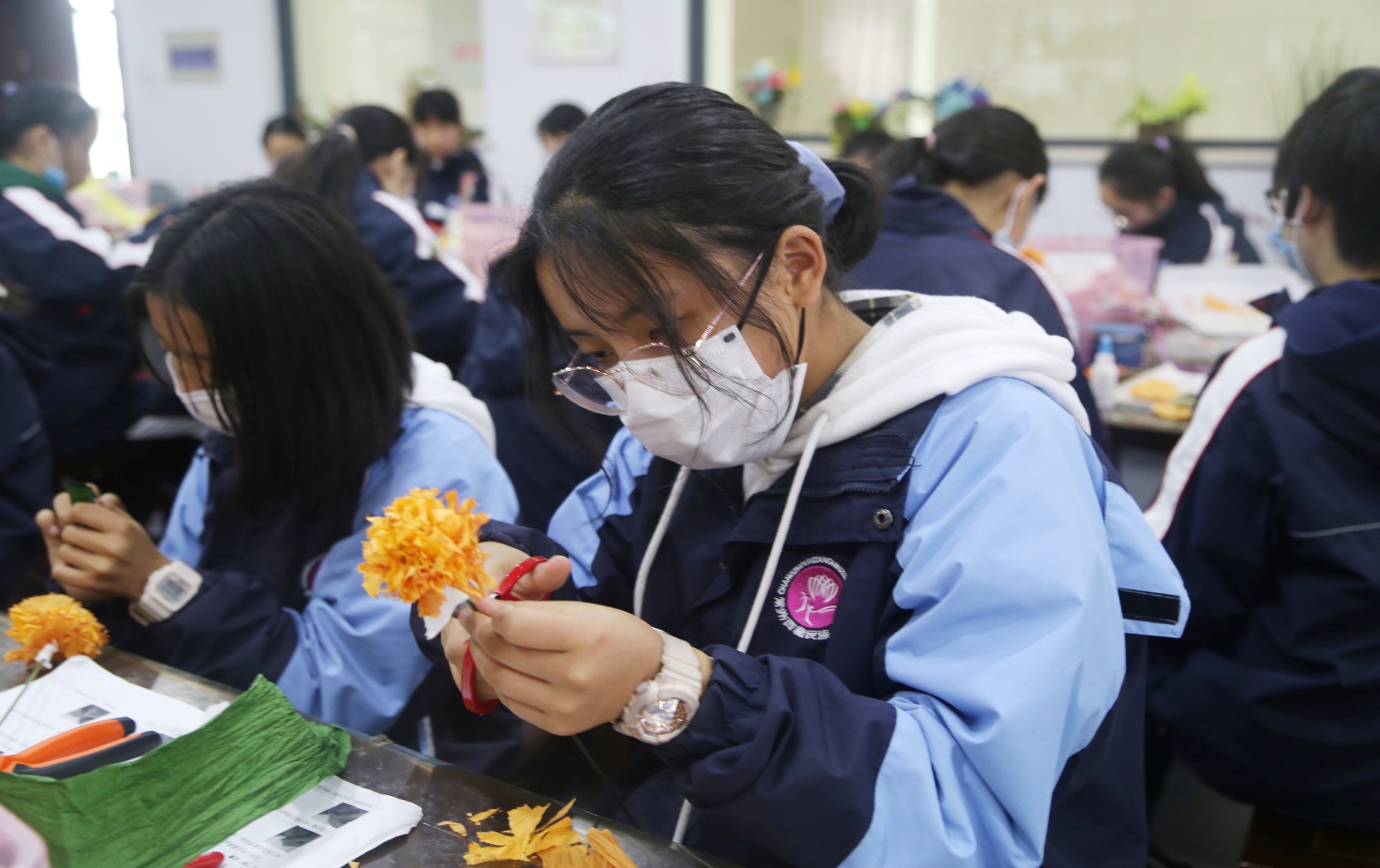 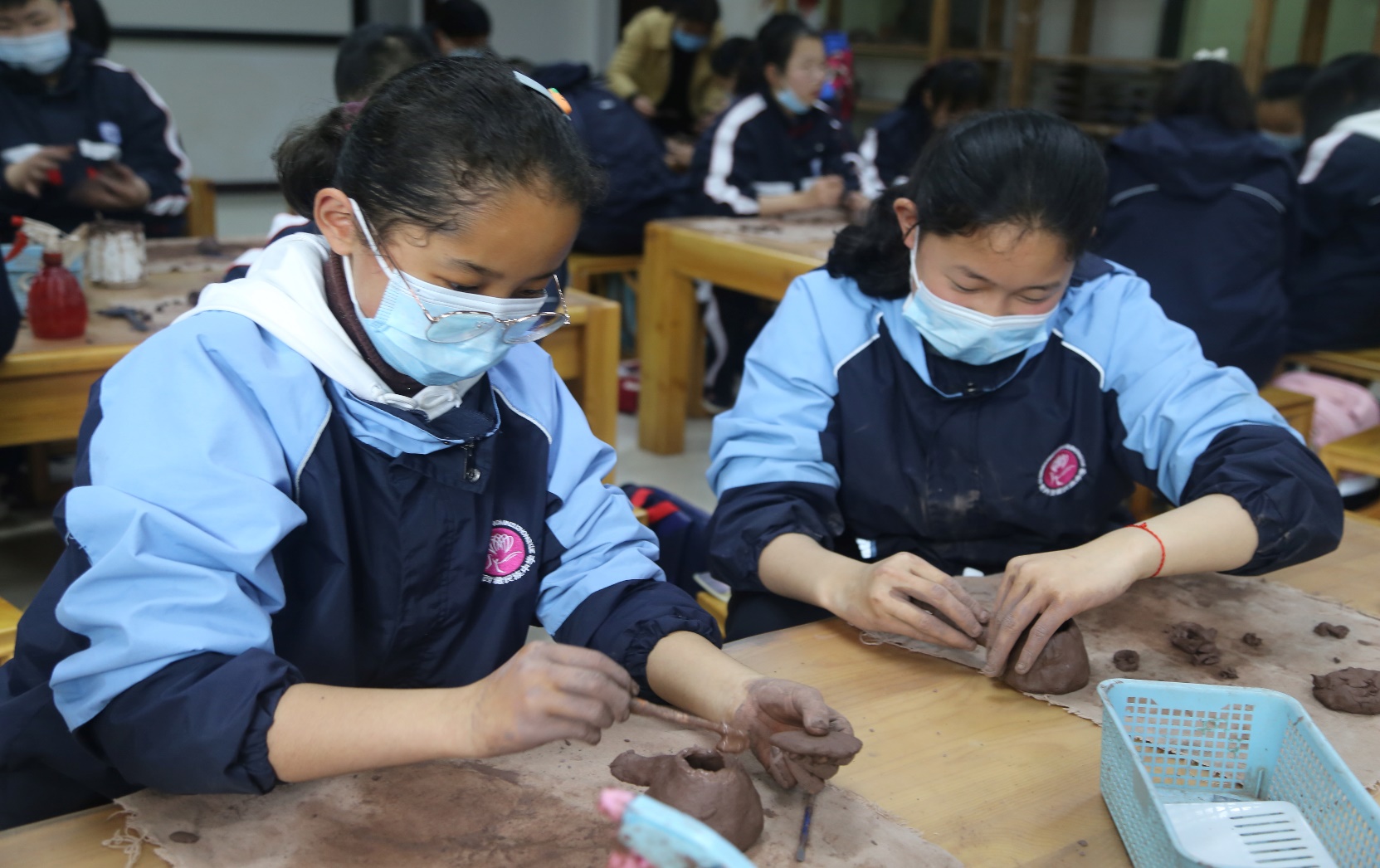 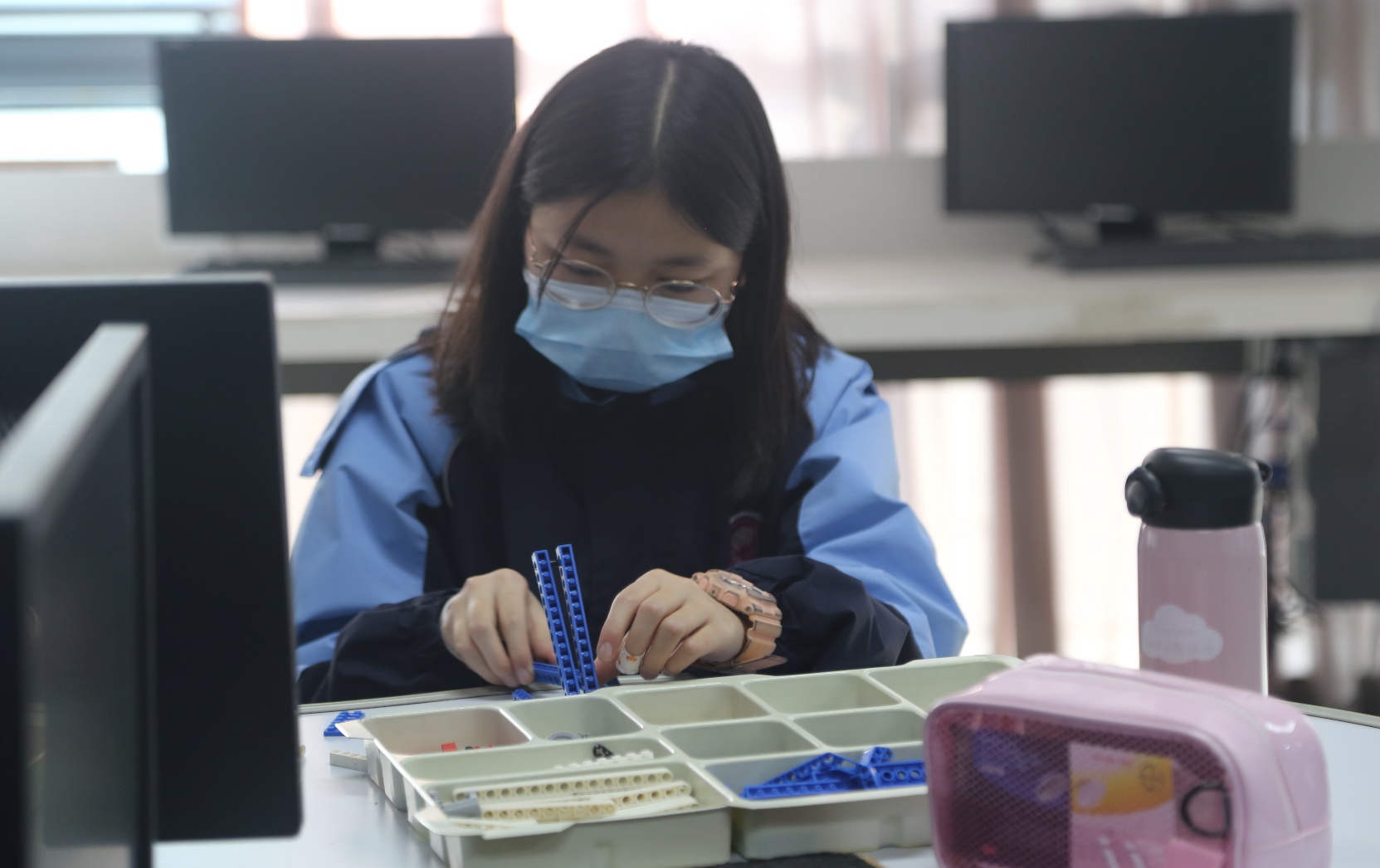 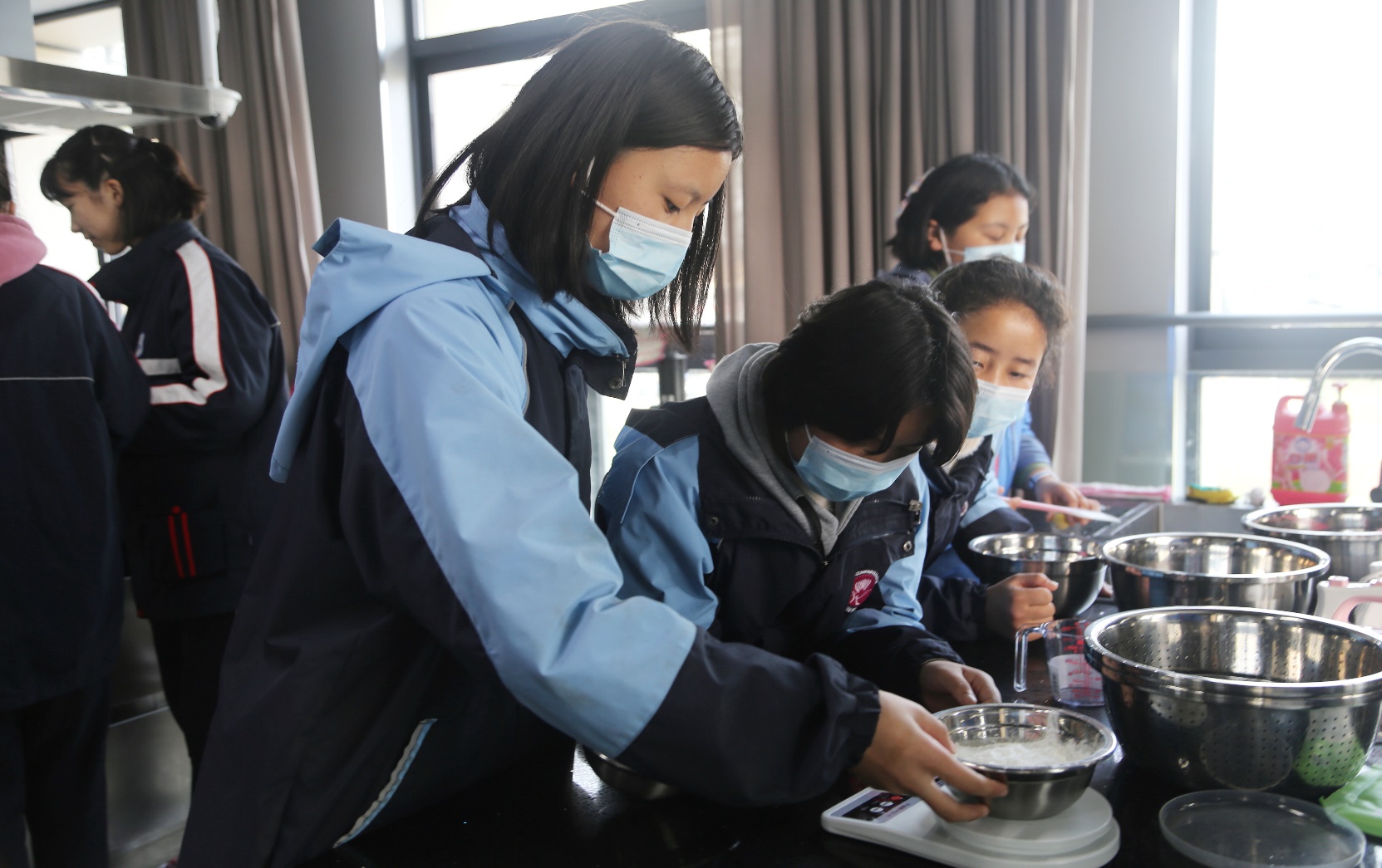 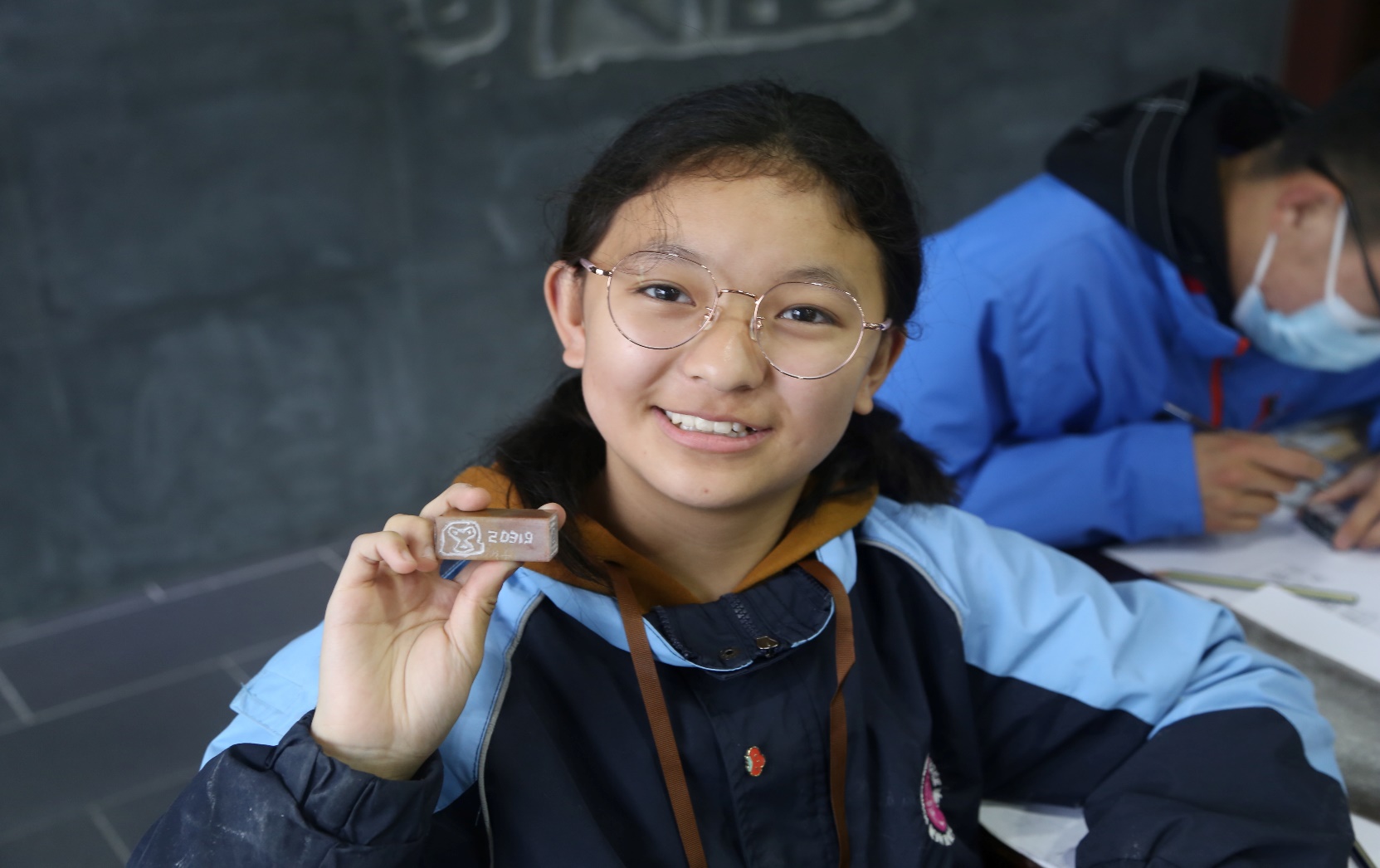 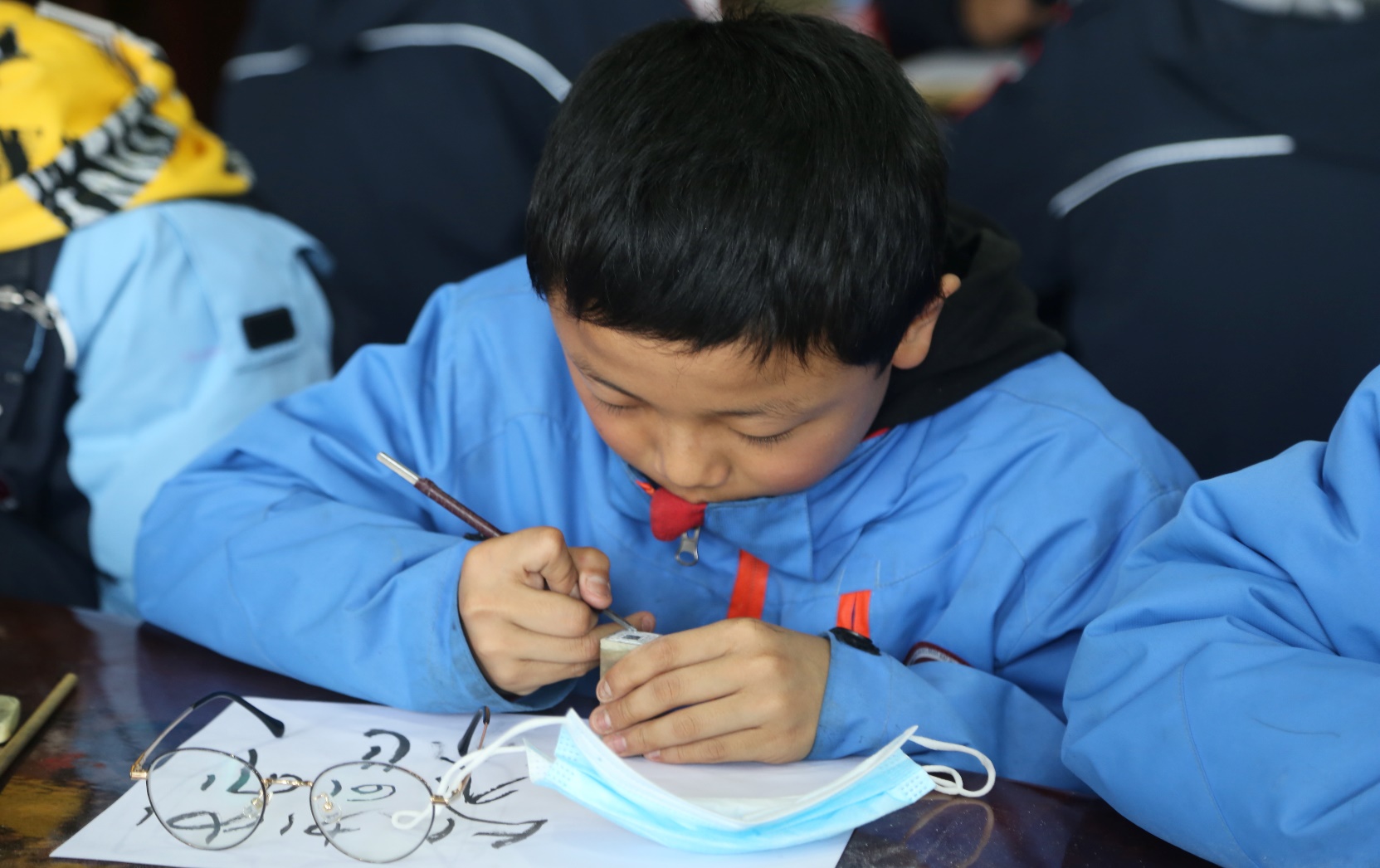 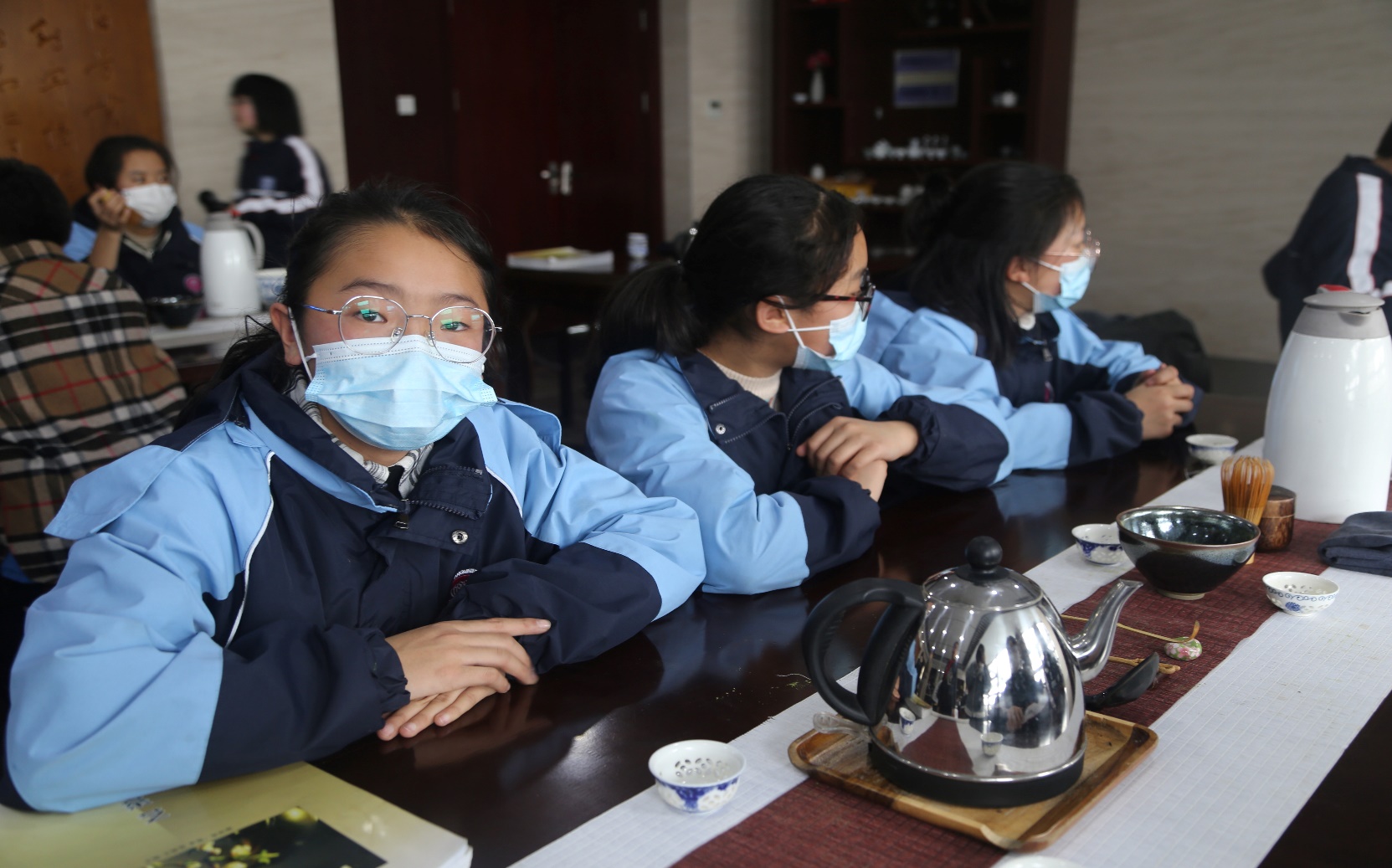 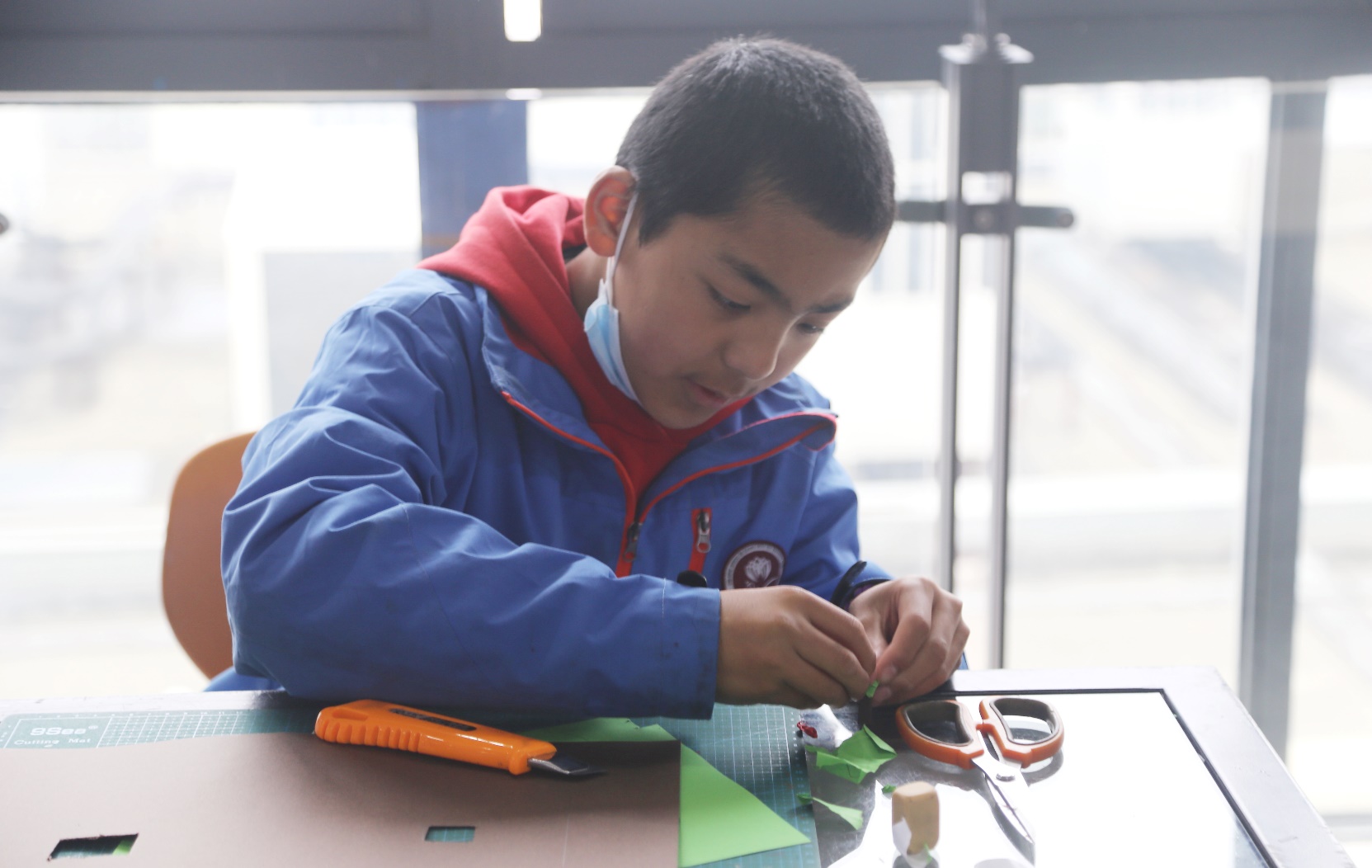 美好生活 劳动智造
#中美高层战略对话#
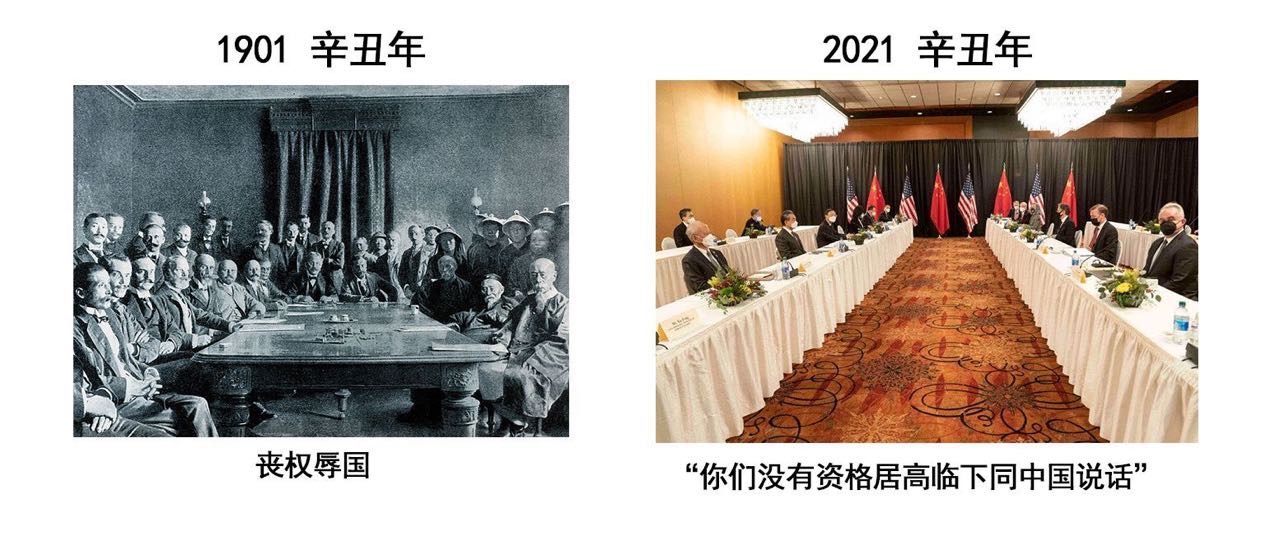